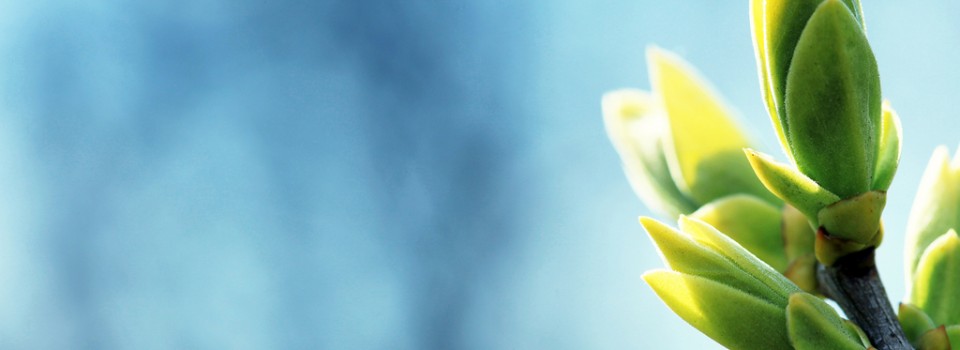 OMICS international
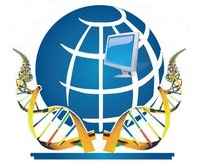 OMICS International through its Open Access Initiative is committed to make genuine and reliable contributions to the scientific community. OMICS International hosts over 700 leading-edge peer reviewed Open Access Journals and organizes over 1000 International Conferences annually all over the world. OMICS International journals have over 10 million readers and the fame and success of the same can be attributed to the strong editorial board which contains over 50000 eminent personalities that ensure a rapid, quality and quick review process. OMICS International signed an agreement with more than 1000 International Societies to make healthcare information Open Access.
Contact us at: contact.omics@omicsonline.org
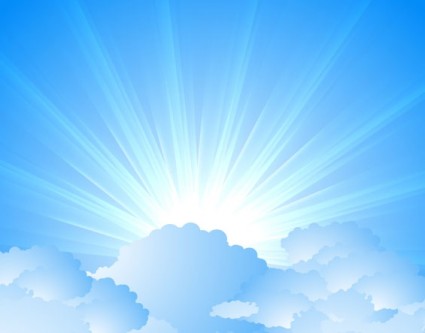 OMICS Journals are welcoming Submissions
OMICS International welcomes submissions that are original and technically so as to serve both the developing world and developed countries in the best possible way.
OMICS Journals  are poised in excellence by publishing high quality research. OMICS International follows an Editorial Manager® System peer review process and boasts of a strong and active editorial board.
Editors and reviewers are experts in their field and provide anonymous, unbiased and detailed reviews of all submissions.
The journal gives the options of multiple language translations for all the articles and all archived articles are available in HTML, XML, PDF and audio formats. Also, all the published articles are archived in repositories and indexing services like DOAJ, CAS, Google Scholar, Scientific Commons, Index Copernicus, EBSCO, HINARI and GALE.
For more details please visit our website: http://omicsonline.org/Submitmanuscript.php
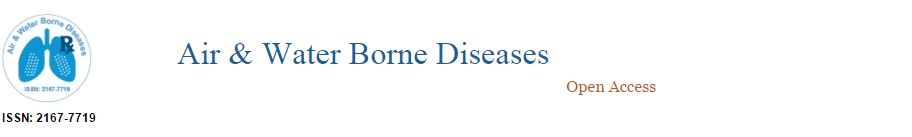 Editorial Board
James L Sublett
Professor
Department of Pediatrics
University of Louisville
USA 
Tel: 502-429-8585
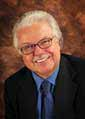 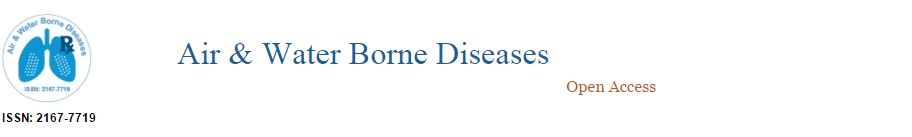 Biography
James L. Sublett, MD, is a Clinical Professor and the Section Chief of Pediatric Allergy at the University of Louisville School of Medicine and is the current President of the Joint Council of Allergy, Asthma, & immunology. He is the co-Founder and Managing Partner of Family Allergy & Asthma, based in Louisville, Ky with 19 offices throughout Louisville Metro, Kentucky and Southern Indiana. He has served on the Executive Committee of the Board of Regents for the American College of Allergy, Asthma, & Immunology (ACAAI) and is the Chair of the Indoor Environment and the Public Relations Committees for the College.
> > >
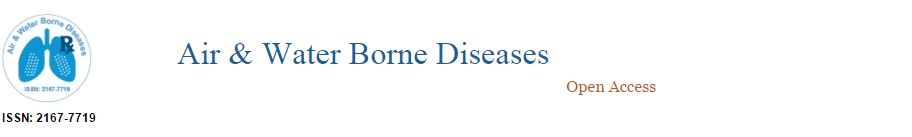 Dr. Sublett is the Founder and Chairman of AllergyZone LLC, a company dedicated to developing products for the relief of allergy and asthma. He is an expert on the effects of air pollution on human health, especially related to indoor air pollution resulting from both outdoor and indoor sources, including diesel particulates, PM2.5 and biological sources for allergens such as cockroach and mouse. He also has an interest in the inter-relationship of building science and indoor airpollution. He is a frequent invited lecturer on medical socio-economics, allergy, asthma and indoor environmental issues and has a special research interest on the effectiveness of air filtration. He is married and has four grown children and lives in Anchorage, KY.
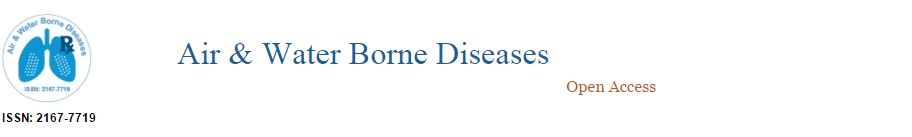 James L. Sublett  research interest include air pollution on human health, especially related to indoor air pollution resulting from both outdoor and indoor sources, including diesel particulates, PM2.5, and biological sources for allergens such as cockroach and mouse. He also has an interest in the inter-relationship of building science and indoor air pollution.
Publications
Cockroach allergy in Kentucky: a comparison of inner city, suburban, and rural small town populations.
Garcia DP, Corbett ML, Sublett JL, Pollard SJ, Meiners JF, Karibo JM, Pence HL, Petrosko JM

Air filters and air cleaners: Rostrum by the American Academy of Allergy, Asthma & Immunology Indoor Allergen Committee
James L. Sublett, James Seltzer, Robert Burkhead, P. Brock Williams, H. James Wedner, Wanda Phipatanakul.
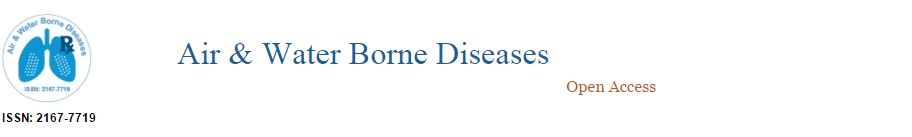 Ipratropium bromide nasal spray 0.03% and beclomethasone nasal spray alone and in combination for the treatment of rhinorrhea in perennial rhinitis.
Robert Dockhorn, Donald Aaronson, Edwin Bronsky, Paul Chervinsky, Robert Cohen, Reza Ehtessabian, Albert Finn, Jay Grossman, William Howland, Harold Kaiser, David Pearlman, James Sublett, Paul Ratner, Guy Settipane, Tommy Sim, William Storms, Robert Webb, Kristin Drda, Chester Wood.

Treating Depression in the Prison Nursing Home: Demonstrating Research-to-Practice Translation
Suzanne Meeks, Robin Sublett, Irene Kostiwa , James R. Rodgers Donna Haddix.
Plastic Materials for Simplified Tent and Funnel Traps

James E. Sublette and J. S. Dendy

Mouse allergen skin sensitization in asthmatic children of suburban, rural, and inner-city populations

Kailasnath, Vasundhara P. Raj, Shashi; Sublett, James L.
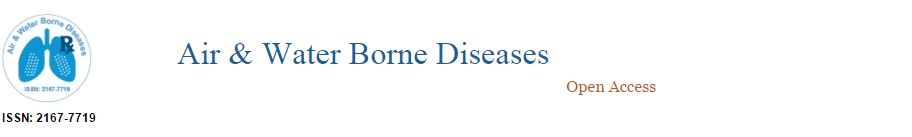 Elevated high-sensitivity C-reactive protein in preterm infants with pulmonary colonization with Ureaplasma.
John T Meadows, Benjamin T Kopp, Lori A Shook, Hubert O Ballard, Don Hayes

Light exposure and depression in hospitalized adult patients with cystic fibrosis.
Benjamin T Kopp, Don Hayes, Mia Ratkiewicz, Nancy Baron,Mark Splaingard

Diabetic myonecrosis in a cystic fibrosis patient.
Benjamin T Kopp, Stephen Kirkby, Don Hayes, Kevin M Flanigan
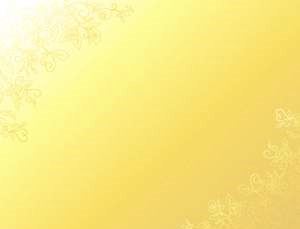 Journal of Air & Water Borne Diseases
Related Journals
Journal of Bacteriology & Parasitology
Journal of Medical Microbiology & Diagnosis
Journal of Microbial & Biochemical Technology
Journal of Plant Pathology & Microbiology
Journal of Vaccines & Vaccination
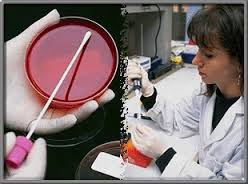 Journal of Air & Water Borne DiseasesRelated Conferences
Allergy Conference 
4th Bacteriology and Infectious Diseases Conference
2nd Infectious Diseases Congress
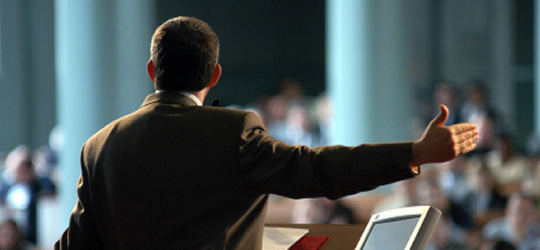 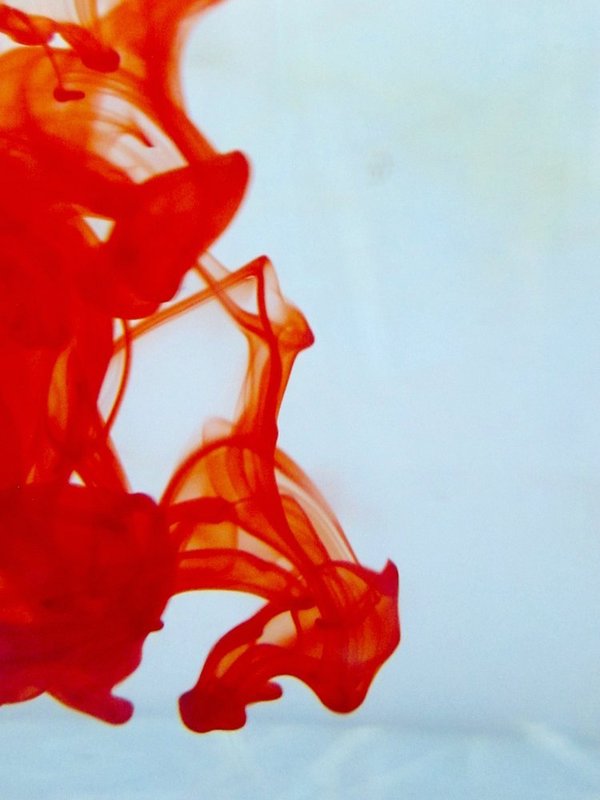 OMICS International Open Access Membership
OMICS International Open Access Membership enables academic and research institutions, funders and corporations to actively encourage open access in scholarly communication and the dissemination of research published by their authors.
For more details and benefits, click on the link below:
http://omicsonline.org/membership.php
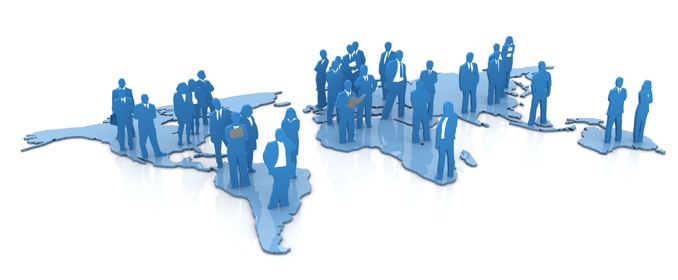